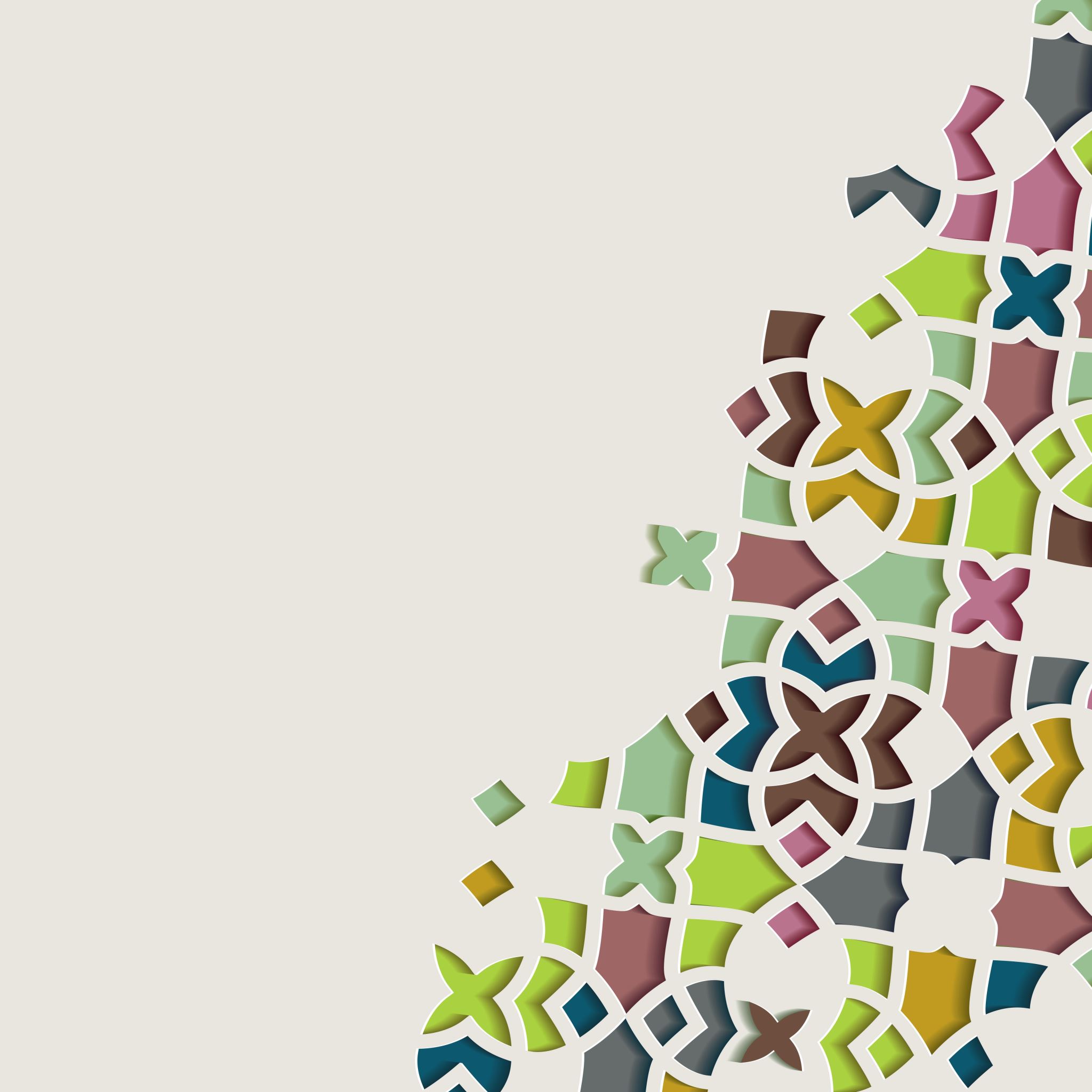 Early Civil Rights in the Rio Grande Valley
Mexican American activism in the early twentieth century
Teach a Course
1
Relevant TEKS for High School Social StudiesTEKS 113. 31 Subchapter C
113.31 (21) Social studies skills. The student applies critical-thinking skills to organize and use information acquired through established research methodologies from a variety of valid sources, including technology. The student is expected to: (A) analyze economic information by sequencing, categorizing, identifying cause-and-effect relationships, comparing, contrasting, finding the main idea, summarizing, making generalizations and predictions, and drawing inferences and conclusions; (C) explain a point of view on an economic issue;
(22) Social studies skills. The student communicates in written, oral, and visual forms. The student is expected to: (A) use social studies terminology correctly; and (B) create written, oral, and visual presentations of economic information using effective communication skills, including proper citations and avoiding plagiarism.
(23) Social studies skills. The student uses problem-solving and decision-making skills, working independently and with others. The student is expected to use problem-solving and decision-making processes to identify a problem, gather information, list and consider options, consider advantages and disadvantages, choose and implement a solution, and evaluate the effectiveness of the solution.
Teach a Course
2
Relevant TEKS for High School Social StudiesTEKS 113.41 Subchapter C
(5) History. The student understands the effects of reform and third-party movements in the early 20th century. The student is expected to: (A) analyze the impact of Progressive Era reforms, including initiative, referendum, recall, and the passage of the 16th, 17th, 18th, and 19th amendments; (B) evaluate the impact of muckrakers and reform leaders such as Upton Sinclair, Susan B. Anthony, Jane Addams, Ida B. Wells, and W. E. B. DuBois on American society;
(6) History. The student understands significant events, social issues, and individuals of the 1920s. The student is expected to: (A) analyze causes and effects of events and social issues such as immigration, Social Darwinism, the Scopes Trial, eugenics, race relations, nativism, the Red Scare, Prohibition, and the changing role of women; and (B) analyze the impact of significant individuals such as Henry Ford, Marcus Garvey, and Charles A. Lindbergh.
 9) History. The student understands the impact of the American civil rights movement. The student is expected to: (A) trace the historical development of the civil rights movement from the late 1800s through the 21st century, including the 13th, 14th, 15th, and 19th amendments; (B) explain how Jim Crow laws and the Ku Klux Klan created obstacles to civil rights for minorities such as the suppression of voting; (C) describe the roles of political organizations that promoted African American, Chicano, American Indian, and women's civil rights; (D) identify the roles of significant leaders who supported various rights movements, including Martin Luther King Jr., Cesar Chavez, Dolores Huerta, Rosa Parks, and Betty Friedan; (G) describe presidential actions and congressional votes to address minority rights in the United States, including desegregation of the armed forces, the Civil Rights Act of 1964, and the Voting Rights Act of 1965; (H) explain how George Wallace, Orval Faubus, and the Congressional bloc of southern Democrats sought to maintain the status quo; (I) evaluate changes in the United States that have resulted from the civil rights movement, including increased participation of minorities in the political process
(13) Geography. The student understands the causes and effects of migration and immigration on American society. The student is expected to: (A) analyze the causes and effects of changing demographic patterns resulting from migration within the United States, including western expansion, rural to urban, the Great Migration, and the Rust Belt to the Sun Belt; and (B) analyze the causes and effects of changing demographic patterns resulting from immigration to the United States.

(23) Social studies skills. The student uses problem-solving and decision-making skills, working independently and with others. The student is expected to use problem-solving and decision-making processes to identify a problem, gather information, list and consider options, consider advantages and disadvantages, choose and implement a solution, and evaluate the effectiveness of the solution.
Teach a Course
3
Relevant TEKS for High School Social StudiesTEKS 113.41 Subchapter C
(22) Citizenship. The student understands the promises of the Declaration of Independence and the protections of the U.S. Constitution and the Bill of Rights. The student is expected to: (A) identify and analyze methods of expanding the right to participate in the democratic process, including lobbying, non-violent protesting, litigation, and amendments to the U.S. Constitution (B) evaluate various means of achieving equality of political rights, including the 19th, 24th, and 26th amendments and congressional acts such as the American Indian Citizenship Act of 1924; (C) explain how participation in the democratic process reflects our national identity, patriotism, and civic responsibility; and (D) summarize the criteria and explain the process for becoming a naturalized citizen of the United States.
(23) Citizenship. The student understands the importance of effective leadership in a constitutional republic. The student is expected to: (A) evaluate the contributions of significant political and social leaders in the United States such as Andrew Carnegie, Thurgood Marshall, Billy Graham, Sandra Day O'Connor, and Hillary Clinton
(24) Culture. The student understands the relationship between the arts and the times during which they were created. The student is expected to: (A) describe how the characteristics of and issues in U.S. history have been reflected in various genres of art, music, film, and literature; and (C) identify and analyze the global diffusion of American culture through various media.
(25) Culture. The student understands how people from various groups contribute to our national identity. The student is expected to: (A) explain actions taken by people to expand economic opportunities and political rights for racial, ethnic, gender, and religious groups in American society; (B) describe the Americanization movement to assimilate immigrants and American Indians into American culture; (C) explain how the contributions of people of various racial, ethnic, gender, and religious groups shape American culture; and (D) identify the contributions of women such as Rosa Parks, Eleanor Roosevelt, and Sonia Sotomayor to American society.
Teach a Course
4
Relevant TEKS for High School Social StudiesTEKS 113.41 Subchapter C
(28) Social studies skills. The student understands how historians use historiography to interpret the past and applies critical-thinking skills to organize and use information acquired from a variety of valid sources, including technology. The student is expected to: (A) analyze primary and secondary sources such as maps, graphs, speeches, political cartoons, and artifacts to acquire information to answer historical questions; (B) analyze information by applying absolute and relative chronology through sequencing, categorizing, identifying cause-and-effect relationships, comparing and contrasting, finding the main idea, summarizing, making generalizations, making predictions, drawing inferences, and drawing conclusions; (C) apply the process of historical inquiry to research, interpret, and use multiple types of sources of evidence; (D) evaluate the validity of a source based on corroboration with other sources and information about the author, including points of view, frames of reference, and historical context; and (E) identify bias and support with historical evidence a point of view on a social studies issue or event.
(29) Social studies skills. The student communicates in written, oral, and visual forms. The student is expected to: (A) create written, oral, and visual presentations of social studies information using effective communication skills, including proper citations and avoiding plagiarism; and (B) use social studies terminology correctly.
(30) Social studies skills. The student uses geographic tools to collect, analyze, and interpret data. The student is expected to: (A) create a visual representation of historical information such as thematic maps, graphs, and charts; and (B) pose and answer questions about geographic distributions and patterns shown on maps, graphs, charts, and available databases.
(31) Social studies skills. The student uses problem-solving and decision-making skills, working independently and with others. The student is expected to use problem-solving and decision-making processes to identify a problem, gather information, list and consider options, consider advantages and disadvantages, choose and implement a solution, and evaluate the effectiveness of the solution.
Teach a Course
5
Relevant TEKS for High School World Studies  TEKS 113.42 Subchapter C
(20) Citizenship. The student understands the significance of political choices and decisions made by individuals, groups, and nations throughout history. The student is expected to: (A) describe how people have participated in supporting or changing their governments; (B) describe the rights and responsibilities of citizens and noncitizens in civic participation throughout history; and (C) identify examples of key persons who were successful in shifting political thought, including William Wilberforce.
(21) Citizenship. The student understands the historical development of significant legal and political concepts related to the rights and responsibilities of citizenship. The student is expected to: (E) identify examples of individuals who led resistance to political oppression such as Nelson Mandela, Mohandas Gandhi, Las Madres de la Plaza de Mayo, and Chinese student protestors in Tiananmen Square; and (F) identify examples of American ideals that have advanced human rights and democratic ideas throughout the world.
(23) Culture. The student understands the roles of women, children, and families in different historical cultures. The student is expected to: (A) describe the changing roles of women, children, and families during major eras of world history; and (B) describe the major influences of women during major eras of world history such as Elizabeth I, Queen Victoria, Mother Teresa, Indira Gandhi, Margaret Thatcher, and Golda Meir.
Teach a Course
6
Relevant TEKS for High School World Studies  TEKS 113.42 Subchapter C
(28) Social studies skills. The student understands how historians use historiography to interpret the past and applies critical-thinking skills to organize and use information acquired from a variety of valid sources, including technology. The student is expected to: (A) identify methods used by archaeologists, anthropologists, historians, and geographers to analyze evidence; (B) explain how historians analyze sources for frame of reference, historical context, and point of view to interpret historical events; (C) analyze primary and secondary sources to determine frame of reference, historical context, and point of view; (D) evaluate the validity of a source based on bias, corroboration with other sources, and information about the author; (E) analyze information by sequencing, categorizing, identifying cause-and-effect relationships, comparing, contrasting, finding the main idea, summarizing, making generalizations and predictions, drawing inferences and conclusions, and developing connections between historical events over time; and (F) construct a thesis on a social studies issue or event supported by evidence.
(29) Social studies skills. The student uses geographic skills and tools to collect, analyze, and interpret data. The student is expected to: (A) create and interpret thematic maps, graphs, and charts to demonstrate the relationship between geography and the historical development of a region or nation; and (B) analyze and compare geographic distributions and patterns in world history shown on maps, graphs, charts, and models.
(30) Social studies skills. The student communicates in written, oral, and visual forms. The student is expected to: (A) use social studies terminology correctly (B) use effective written communication skills, including proper citations and avoiding plagiarism; and (C) interpret and create written, oral, and visual presentations of social studies information.
(31) Social studies skills. The student uses problem-solving and decision-making skills, working independently and with others. The student is expected to use problem-solving and decision-making processes to identify a problem, gather information, list and consider options, consider advantages and disadvantages, choose and implement a solution, and evaluate the effectiveness of the solution.
Teach a Course
7
Relevant TEKS for High School World Geography Studies TEKS 113.43  Subchapter C
(5) Geography. The student understands how political, economic, and social processes shape cultural patterns and characteristics in various places and regions. The student is expected to: (A) analyze how the character of a place is related to its political, economic, social, and cultural elements
(6) Geography. The student understands the types, patterns, and processes of settlement. The student is expected to: (A) locate and describe human and physical features that influence the size and distribution of settlements; and (B) explain the processes that have caused changes in settlement patterns, including urbanization, transportation, access to and availability of resources, and economic activities.
(7) Geography. The student understands the growth, distribution, movement, and characteristics of world population. The student is expected to: (A) analyze population pyramids and use other data, graphics, and maps to describe the population characteristics of different societies and to predict future population trends; (B) explain how physical geography and push and pull forces, including political, economic, social, and environmental conditions, affect the routes and flows of human migration; (C) describe trends in world population growth and distribution; and (D) analyze how globalization affects connectivity, standard of living, pandemics, and loss of local culture.
Teach a Course
8
Relevant TEKS for High School World Geography Studies TEKS 113.43  Subchapter C
(11) Economics. The student understands how geography influences economic activities. The student is expected to: (A) understand the connections between levels of development and economic activities (primary, secondary, tertiary, and quaternary); (B) identify the factors affecting the location of different types of economic activities, including subsistence and commercial agriculture, manufacturing, and service industries; 
(21) Social studies skills. The student applies critical-thinking skills to organize and use information acquired through established research methodologies from a variety of valid sources, including technology. The student is expected to: (A) analyze and evaluate the validity and utility of multiple sources of geographic information such as primary and secondary sources, aerial photographs, and maps; (B) identify places of contemporary geopolitical significance on a map; (C) create and interpret different types of maps to answer geographic questions, infer relationships, and analyze change; (D) analyze information by sequencing, categorizing, identifying cause-and-effect relationships, comparing, contrasting, finding the main idea, summarizing, making generalizations and predictions, drawing inferences and conclusions, and developing connections over time; and (E) identify different points of view about an issue or current topic.
(22) Social studies skills. The student communicates in written, oral, and visual forms. The student is expected to: (A) create appropriate graphics such as maps, diagrams, tables, and graphs to communicate geographic features, distributions, and relationships; (B) generate summaries, generalizations, and thesis statements supported by evidence; (C) use social studies terminology correctly; and (D) create original work using effective written communication skills, including proper citations and understanding and avoiding plagiarism.
  (23) Social studies skills. The student uses problem-solving and decision-making skills, working independently and with others. The student is expected to:   (A) plan, organize, and complete a research project that involves asking geographic questions; acquiring, organizing, and analyzing information; answering questions; and communicating results; (B) use case studies and GIS to identify contemporary challenges and to answer real-world questions; and (C) use problem-solving and decision-making processes to identify a problem, gather information, list and consider options, consider advantages and disadvantages, choose and implement a solution, and evaluate the effectiveness of the solution.
Teach a Course
9
Relevant TEKS for High School United States Government TEKS 113.44  Subchapter C
(2) History. The student understands the roles played by individuals, political parties, interest groups, and the media in the U.S. political system, past and present. The student is expected to: (A) describe theprocesses used by individuals, political parties, interest groups, or the media to affect public policy; and (B) analyze the impact of political changes brought about by individuals, political parties, interest groups, or the media, past and present.
(7) Government. The student understands the structure and functions of the government created by the U.S. Constitution. The student is expected to: (B) analyze the structure and functions of the executive branch of government, including the constitutional powers of the president, the growth of presidential power, and the role of the Cabinet and executive departments; (E) explain how provisions of the U.S. Constitution provide for checks and balances among the three branches of government 
(9) Government. The student understands the processes for filling public offices in the U.S. system of government. The student is expected to: (A) identify different methods of filling public offices, including elected and appointed offices at the local, state, and national levels;
Teach a Course
10
Relevant TEKS for High School United States Government TEKS 113.44  Subchapter C
(13) Citizenship. The student understands the difference between personal and civic responsibilities. The student is expected to: (A) describe scenarios where good citizenship may require the subordination of personal desire for the sake of the public good; (B) explain the responsibilities, duties, and obligations of citizenship such as being well informed about civic affairs, serving in the military, voting, serving on a jury, observing the laws, paying taxes, and serving the public good; and (C) describe the voter registration process and the criteria for voting in elections.
(14) Citizenship. The student understands the importance of voluntary individual participation in the U.S. constitutional republic. The student is expected to: (A) analyze the effectiveness of various methods of participation in the political process at local, state, and national levels; (B) analyze historical and contemporary examples of citizen movements to bring about political change or to maintain continuity; and (C) describe the factors that influence an individual's political attitudes and actions.
(15) Citizenship. The student understands the importance of the expression of different points of view in a constitutional republic. The student is expected to: (A) analyze different points of view of political parties and interest groups such as the League of United Latin American Citizens (LULAC), the National Rifle Association (NRA), and the National Association for the Advancement of Colored People (NAACP) on important contemporary issues; and
Teach a Course
11
Relevant TEKS for High School United States Government TEKS 113.44  Subchapter C
(19) Social studies skills. The student applies critical-thinking skills to organize and use information acquired through established research methodologies from a variety of valid sources, including technology. The student is expected to: (A) analyze information by sequencing, categorizing, identifying cause-and-effect relationships, comparing, contrasting, finding the main idea, summarizing, making generalizations and predictions, and drawing inferences and conclusions; (B) create a product on a contemporary government issue or topic using critical methods of inquiry; (C) analyze and defend a point of view on a current political issue;
(D) analyze and evaluate the validity of information, arguments, and counterarguments from primary and secondary sources for bias, propaganda, point of view, and frame of reference; and (E) evaluate government data using charts, tables, graphs, and maps.
(20) Social studies skills. The student communicates in written, oral, and visual forms. The student is expected to: (A) use social studies terminology correctly; and (B) create written, oral, and visual presentations of social studies information using effective communication skills, including proper citations and avoiding plagiarism.
(21) Social studies skills. The student uses problem-solving and decision-making skills, working independently and with others. The student is expected to use problem-solving and decision-making processes to identify a problem, gather information, list and consider options, consider advantages and disadvantages, choose and implement a solution, and evaluate the effectiveness of the solution.
Teach a Course
12
Relevant TEKS for High School Ethnic Studies: Mexican American Studies §113.50 Subchapter C
(3) History. The student understands developments related to Mexican independence and Mexico’s relationship with the United States from 1800-1930. The student is expected to: (A) explain the significance of the following events as turning points relevant to Mexican American history: the Grito de Dolores, Mexico's acquisition of independence, Texas's declaration of independence from Mexico, Mexican-American War, Treaty of Guadalupe Hidalgo, Mexican Revolution, creation of the U.S. Border Patrol, and Mexican repatriation of the 1930s
(4) History. The student understands the causes and impact of the Mexican American civil rights movement from the 1930s to 1975. The student is expected to: (B) identify the contributions of significant individuals from the civil rights era such as César Chávez, Dolores Huerta, Reies López Tijerina, José Ángel Gutiérrez, Rubén Salazar, Emma Tenayuca, Rodolfo "Corky" Gonzales, Marcario García, Hector P. García, Raul "Roy" Perez Benavidez, Martha P. Cotera, Jovita Idár, Jovita González de Mireles, Sara Estela Ramírez, Leonor Villegas de Magnon, Adela Sloss Vento, María L. de Hernández, and Alicia "Alice" Dickerson Montemayor.
(6) Geography. The student understands the impact of geographic factors on major events related to Mexican Americans. The student is expected to: (A) locate places and regions of cultural and historical significance in Mexican American history;(B) identify physical and human geographic factors related to the settlement of American Indian societies;(D) analyze physical and human geographic factors related to Mexican migration from the 1910s to the 1930s;
Teach a Course
13
Relevant TEKS for High School Ethnic Studies: Mexican American Studies §113.50 Subchapter C
(7) Economics. The student understands domestic issues related to Mexican American population growth, labor force participation, and the struggle to satisfy wants and needs given scarce resources. The student is expected to: (D) analyze the economic contributions of the Mexican American labor force; 
(8) Government. The student understands the significance of political decisions and the struggle for Mexican American political power throughout U.S. history. The student is expected to: (A) describe how Mexican Americans have participated in supporting and changing government; (F) discuss the role of various organizations such as the American G.I. Forum, the League of United Latin American Citizens (LULAC), the Mexican American Legal Defense and Educational Fund (MALDEF), the National Association of Latino Elected and Appointed Officials (NALEO), and the National Council of La Raza (NCLR) that have participated in the Mexican American struggle for political power.
(9) Citizenship. The student understands the debates surrounding the nature of respectful expression of different points of view in a constitutional republic. The student is expected to: (A) describe the rights and responsibilities of Mexican American citizens and Mexican immigrants in civic participation within the United States; (B) discuss ways American citizens and immigrants interpret formal citizenship and cultural citizenship, including membership in one nation and membership in diverse cultural and national groups;(C) discuss ways individuals contribute to the national identity as members of diverse cultural groups; and (D) analyze the connotations and histories of identity nomenclature relevant to Mexican Americans such as Mexican, Spanish, Hispanic, Latina/o, Chicana/o, illegal, undocumented, Mexican American, American Mexican, or simply American.
(10) Culture. The student understands the relationship between Mexican American artistic expression and the times during which the art was created. The student is expected to: (A) describe how the characteristics and issues of Mexican American history have been reflected in various genres of art, music, film, and literature; 
(12) Social studies skills. The student applies critical-thinking skills to organize and use information acquired from a variety of valid sources, including electronic technology. The student is expected to: (A) use social studies terminology correctly; (B) analyze diverse points of view related to contemporary Mexican American issues; (C) create a written and/or oral presentation on a contemporary issue or topic relevant to Mexican Americans using critical methods of inquiry; and (D) analyze information by sequencing, categorizing, identifying cause-and-effect relationships, comparing, contrasting, finding the main idea, summarizing, making generalizations and predictions, and drawing inferences and conclusions.
Teach a Course
14